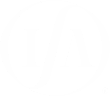 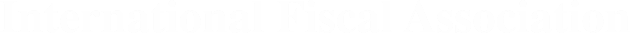 Valedictory Session
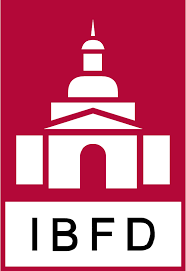 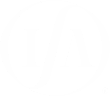 Dr. Abhishek M. Singhvi, 
Member of Parliament and Sr. Advocate
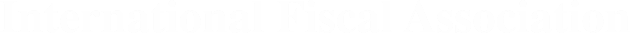 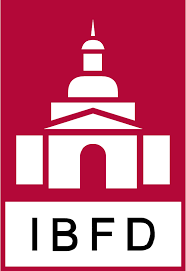 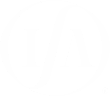 Closing of the Conference
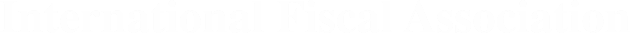 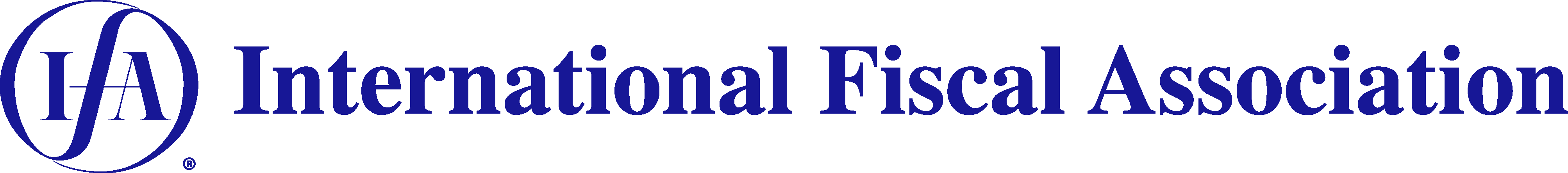 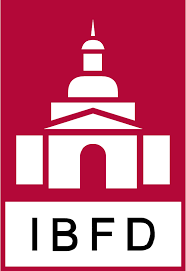 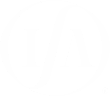 Thank You..!
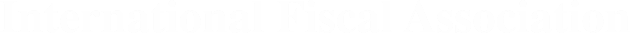 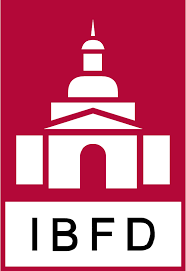